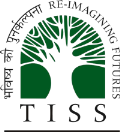 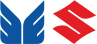 Mid-Term Evaluation
Project ‘PROTSAAHAN’
2016 - 17
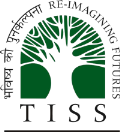 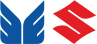 Content
Objectives of the Study
Gaps Identified in the Scholarship Scheme and Suggested Course Correction
Research Methodology
Recommendations
International Benchmarking of the Scholarship Scheme
Conclusion
Findings from the Field
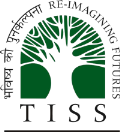 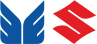 Objectives of the Study
End to end analysis of PROTSAAHAN scholarship scheme
Study Objectives
1
Evaluation of the beneficiary selection process and checking whether deserving beneficiaries have been selected for the scholarship project
2
Determining the impact of the scholarship scheme on the primary stakeholders
3
Assessing the attainment of the integral and intended purpose of scholarship scheme
4
Examining 
beneficiaries’ 
perception of the scholarship project
5
Providing
recommendations for the improvement of  project design and implementation
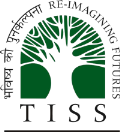 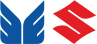 Research Methodology
Methods
Participants
Data Analysis
Challenges & Limitations
Primary and secondary data, Interviews, Observations, Project reports, Transect walks, other Archival data
Beneficiaries (students), Parents & guardians, Community and project leaders, Educational institutions
Language  barrier, Unavailability of all beneficiaries, Lack of baseline data
SPSS, Thematic Analysis, Coding
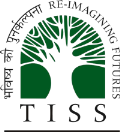 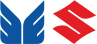 International Benchmarking 
of the Scholarship Scheme
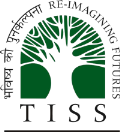 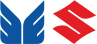 International Benchmarking 
of the Scholarship Scheme
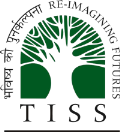 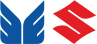 International Benchmarking 
of the Scholarship Scheme
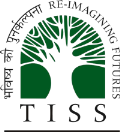 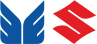 International Benchmarking 
of the Scholarship Scheme
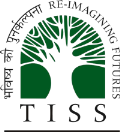 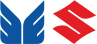 Findings from the Field
To evaluate whether deserving beneficiaries have been selected for the scholarship project
Objective 1
On the basis of records
10% (11 nos.) of the total beneficiaries did not meet the eligibility criteria  set by MSIL
MANESAR
ROHTAK
On the basis of evaluation by TISS research team
Out of 107 beneficiaries, 30 were identified as ambiguous. The proof of income did not validate the type of houses and the assets they possess
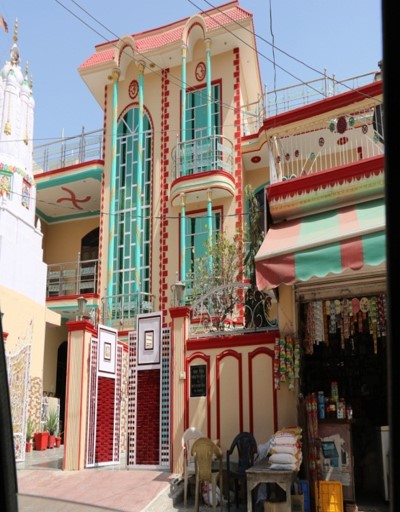 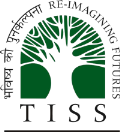 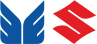 Findings from the Field
To evaluate whether beneficiaries have benefited from the scholarship project
Objective 2
Monetary benefits
Expenditure for tuition fees, transport, books, uniform  and other educational material was met
Less financial burden on parents
Motivation to complete their education
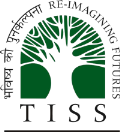 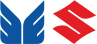 Findings from the Field
To assess whether the integral and intended purpose of the scholarship project has been achieved
Objective 3
Expenditure for tuition fees, transport, books, uniform and other educational material was met
High dropout rate observed among Polytechnic and Engineering  students
Poor placements in ITIs
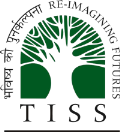 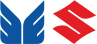 Findings from the Field
To explore the beneficiaries’ perception of the scholarship project and to assess the extent of  beneficiary satisfaction with the scholarship project
Objective 4
This section presents beneficiaries’ perception towards the application process, execution of the scheme, disbursement of the scholarship grant and involvement of implementing agency:
84% satisfied with the application process
70% satisfied with the eligibility criteria of 60% and above
62% dissatisfied with the income ceiling of 3 lakhs
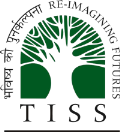 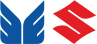 Findings from the Field
Objective 4
Gaps Identified in the Scholarship Project
01
Gaps
Course correction suggested
Ambiguity in the selection process was observed
Standardization of the selection process is required – only class 10th should be considered for ITI courses

Personal Interview should be conducted to determine aptitude and motivation of the students

Home visit is strongly recommended to assure ‘means’ criteria for beneficiary selection
Marks certificate was collected from the students of both class 10th and 12th  for selection process 

No interviews were conducted under selection process

Less clarity on home visits conducted by the implementing agency
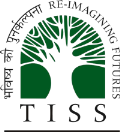 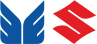 Findings from the Field
Objective 4
Gaps Identified in the Scholarship Project
02
03
Gaps
Course correction suggested
No preference and relaxation (in marks)
Gaps in the application form
Different score card should be used for different course
Application form should be bilingual (English & Hindi), comprehensive and legible
Application form  is in English – 90% of the students and most of the parents were unable to read
Relaxation of 5% in marks for socially and economically deprived communities (SC/ST)
For socially and economically deprived communities of the society (under both means and merit criteria)
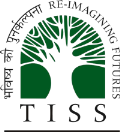 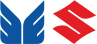 Findings from the Field
Objective 4
Gaps Identified in the Scholarship Project
04
Gaps
Course correction suggested
The amount  given as scholarship grant  exceeded the cost requirements
Revaluation of the scholarship amount

Limit the monetary aid and channelize the  surplus towards workshops for personality  development  and improved communication skills to be conducted regularly
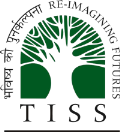 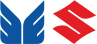 Findings from the Field
Objective 4
Gaps Identified in the Scholarship Project
05
Gaps
Course correction suggested
High dropout rate among Polytechnic & Engineering students
Student s should be given one chance if  they get compartment  or backlog in one paper only

Scholarships should be continued as per % obtained by the students
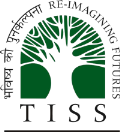 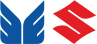 Findings from the Field
Objective 4
Gaps Identified in the Scholarship Project
06
07
Gaps
Course correction suggested
Low participation of girls was observed (4 out of 107 beneficiaries)
No placements were held for one year course in ITIs (91% not placed)
Relaxation of 5% in marks for girls

Providing scholarship to other courses like nursing, paramedical, teaching etc.
Scholarship for one year course in  ITI should be discontinued
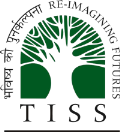 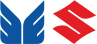 Findings from the Field
Objective 4
Gaps Identified in the Scholarship Project
08
Gaps
Course correction suggested
Ambiguity in income certificate
Salary slip is mandatory for private and government employee – No income certificate/affidavit should be entertained
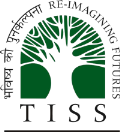 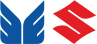 Findings from the Field
Objective 5
Recommendations
Restructuring of scorecard
It is recommended that the scorecards for both ‘merit’ and ‘means’ be restructured; furthermore home visits and personal interview are strongly recommended for identification of the right (needy) beneficiaries.

The weightage can be restructured as 40:40:20 (merit : means: aptitude)
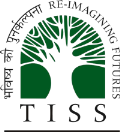 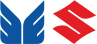 Findings from the Field
Objective 5
Recommendations
Revision of accorded weightage to the criteria of selection
Needs assessment study
Project monitoring and evaluation
MSIL is recommended to conduct a needs assessment study to have thorough information and in-depth knowledge of the dynamics of the community
It is recommended that equal weightage be accorded to ‘Merit’ and ‘Means’ as criteria for selection of beneficiaries; the revised weightage should be, Merit – 40%, Means – 40%, Personal Interview – 20% (merge with point one)
It is advisable that an additional SEEDS representative be deputed at the project locations (Rohtak, Manesar and Gujarat) for efficient tracking and execution of the project.
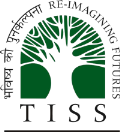 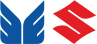 Findings from the Field
Objective 5
Recommendations
Re-structuring of the renewal mechanism
Provisioning for additional support facilities
Timely disbursement of scholarship amount
It is recommended that in case of renewal of scholarships, the amount should be disbursed to the beneficiary’s account immediately after the completion of the semester (rather than disbursement of the scholarship amount post the felicitation ceremony). Beneficiaries who have qualified for renewal of scholarship should be asked to join felicitation for experience sharing and for motivating freshers’.
It is recommended that the renewal mechanism be restructured; the renewal of scholarship should be based on the marks obtained by the beneficiary, and beneficiaries should not be removed from scheme if they have merely failed one paper. This would help address the issue of dropouts from long duration course such as Polytechnic and Engineering.
Apart from providing the monetary aid in terms of scholarship, it is advisable that MSIL provides for additional support facilities such as coaching, mentoring, career counselling and the like to further motivate and build the capacity of the beneficiaries to pursue the respective programmes/ courses.
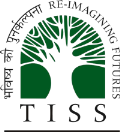 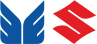 Findings from the Field
Objective 5
Recommendations
Reconsideration of the scholarship amount
Introduction of additional programmes/ courses
Periodic MSIL Official Visits
It is recommended that MSIL official/s periodically visit the project locations and interact with students for motivation and inspiration.
As reflected in the report, the beneficiaries have also apparently spent the scholarship amount for domestic and miscellaneous expenses, apart from educational purposes. Thereby it is recommended that MSIL rework their scholarship amount, such that it is sufficient towards meeting educational requirements of the beneficiaries (without leaving extra amount that can be used to cover domestic/ miscellaneous expenditures).
Considering the lower inclination of women towards pursuing technical courses/ programmes, it is recommended that MSIL introduces additional course such as B.SC
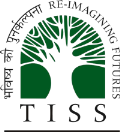 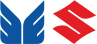 Conclusion
“
The  PROTSAAHAN Scholarship Scheme has been appreciated by all the communities across all three locations (Rohtak, Manesar and Gujarat) during interviews and group interactions. The MSIL initiatives are applauded by the beneficiaries, their  parents, local leaders, schools and colleges. In addition to monetary support, MSIL can focus on placements and creating job opportunities for the beneficiaries. New ideas and approaches should be explored to ensure inclusivity of the social and economic backward class.
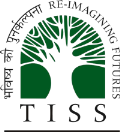 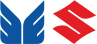 Thank You!